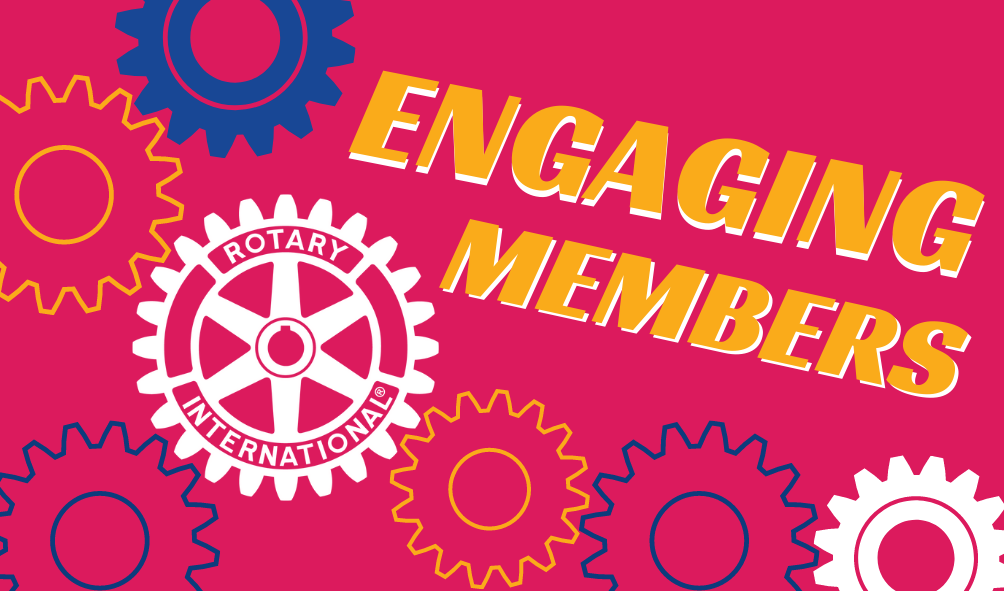 Engaging our members
Agenda
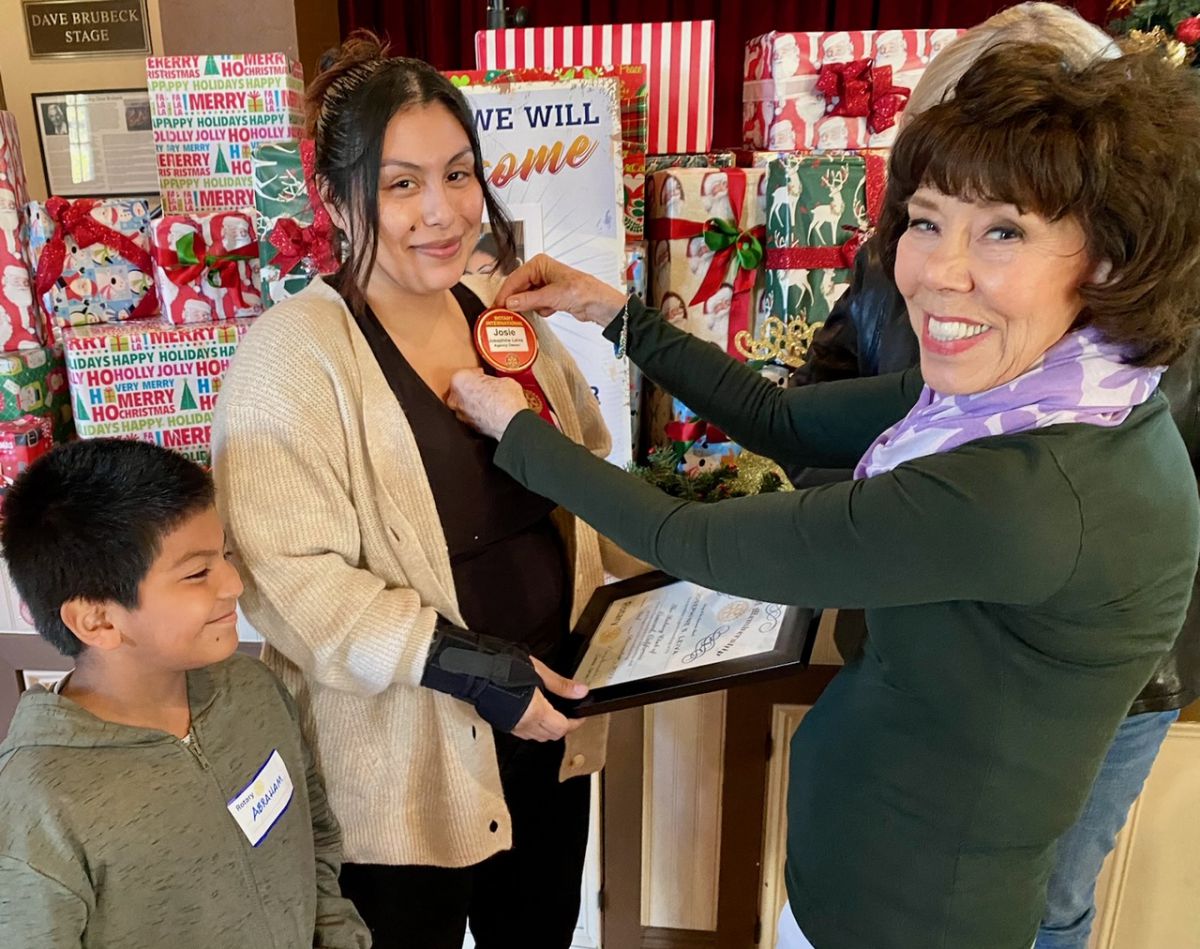 Make New Members Feel Welcome
subhead
ONBOARDING IS A PROCESS
6
Orientation
Onboarding
One-time event
Role in Rotary
Classroom style
Big picture
Ready to join the club
Ongoing
Role in club
"On-the-job"
Specific to the member
Ready to contribute
[Speaker Notes: Discuss the difference between the two.]
Onboarding ideas
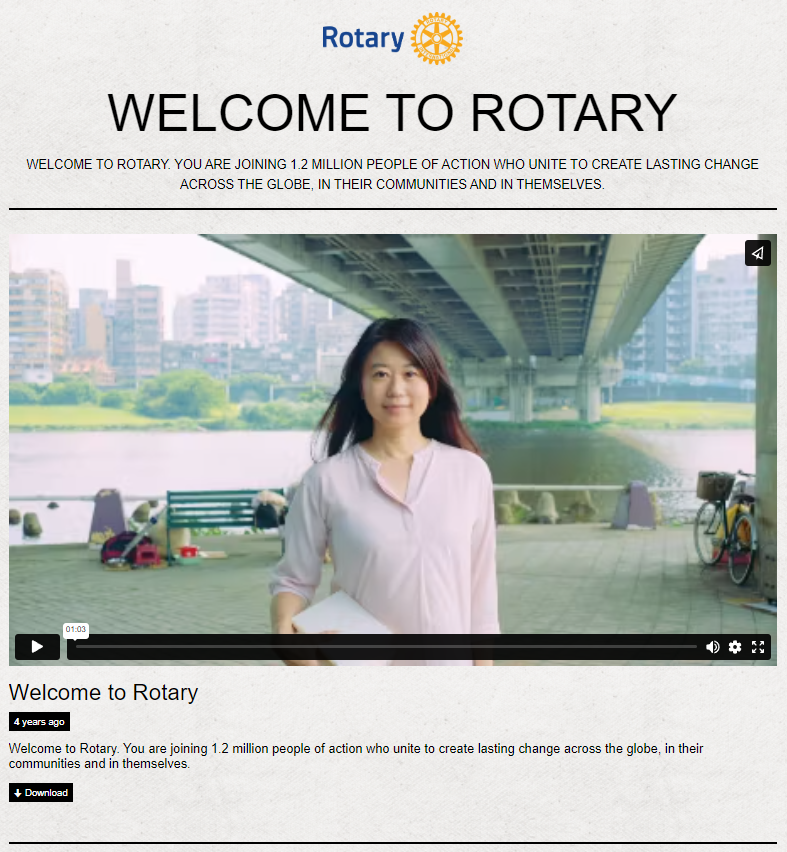 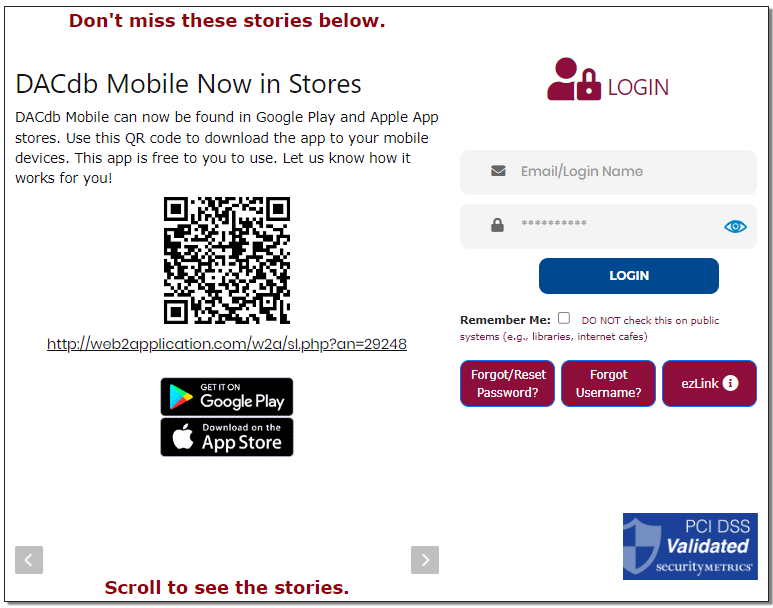 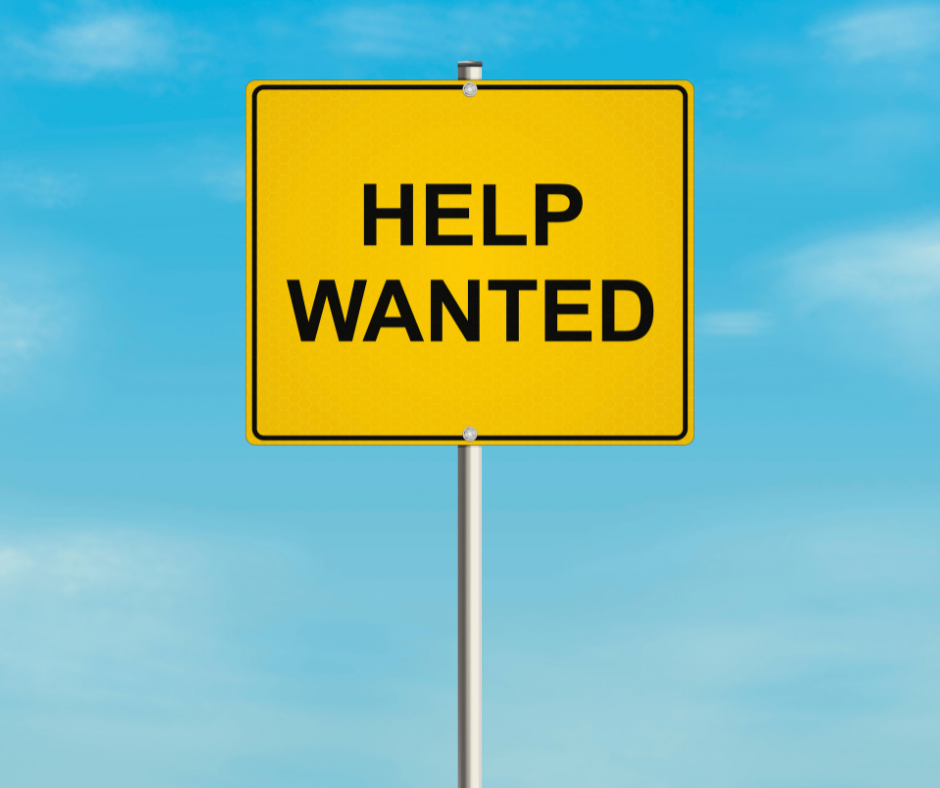 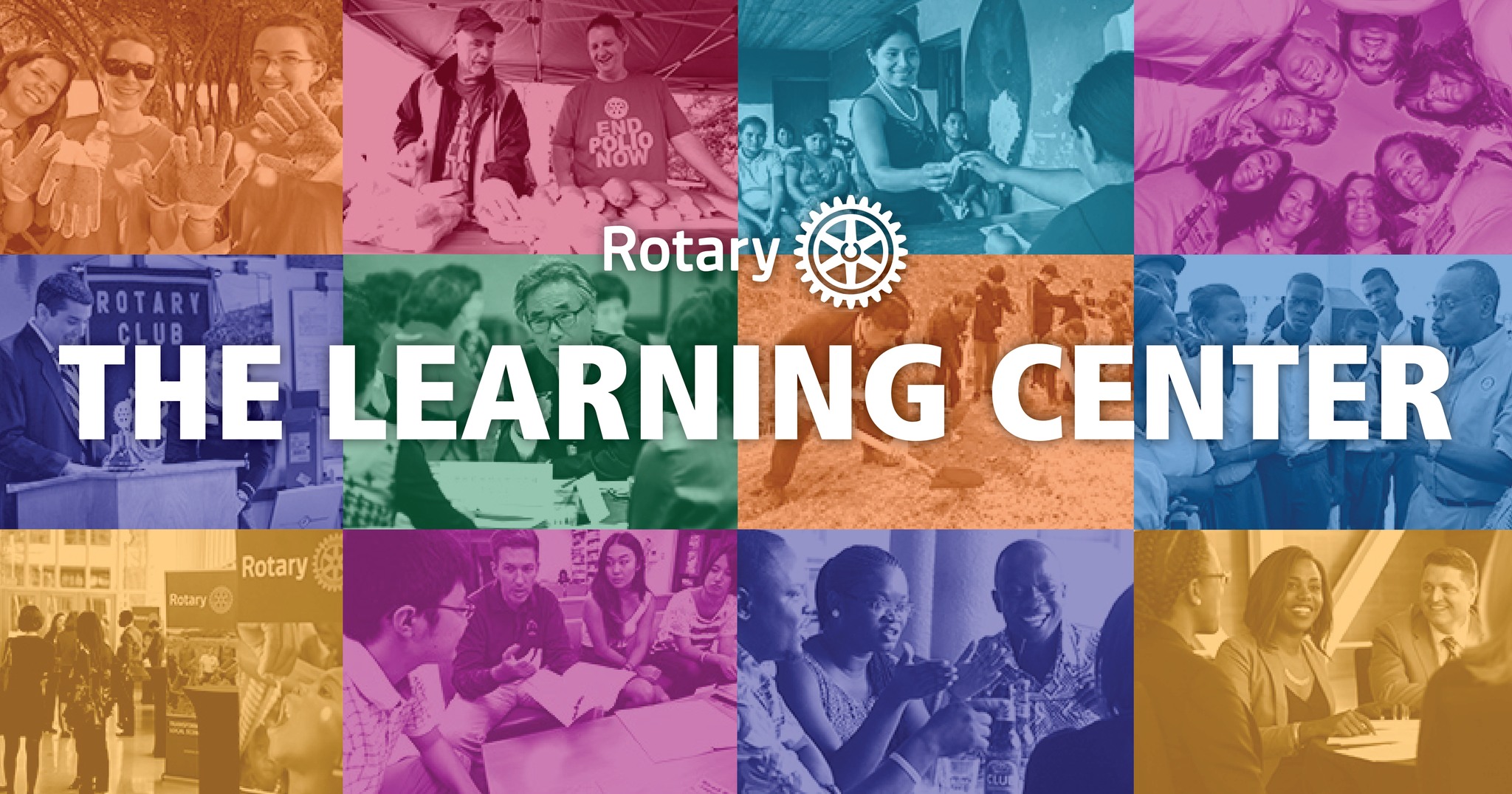 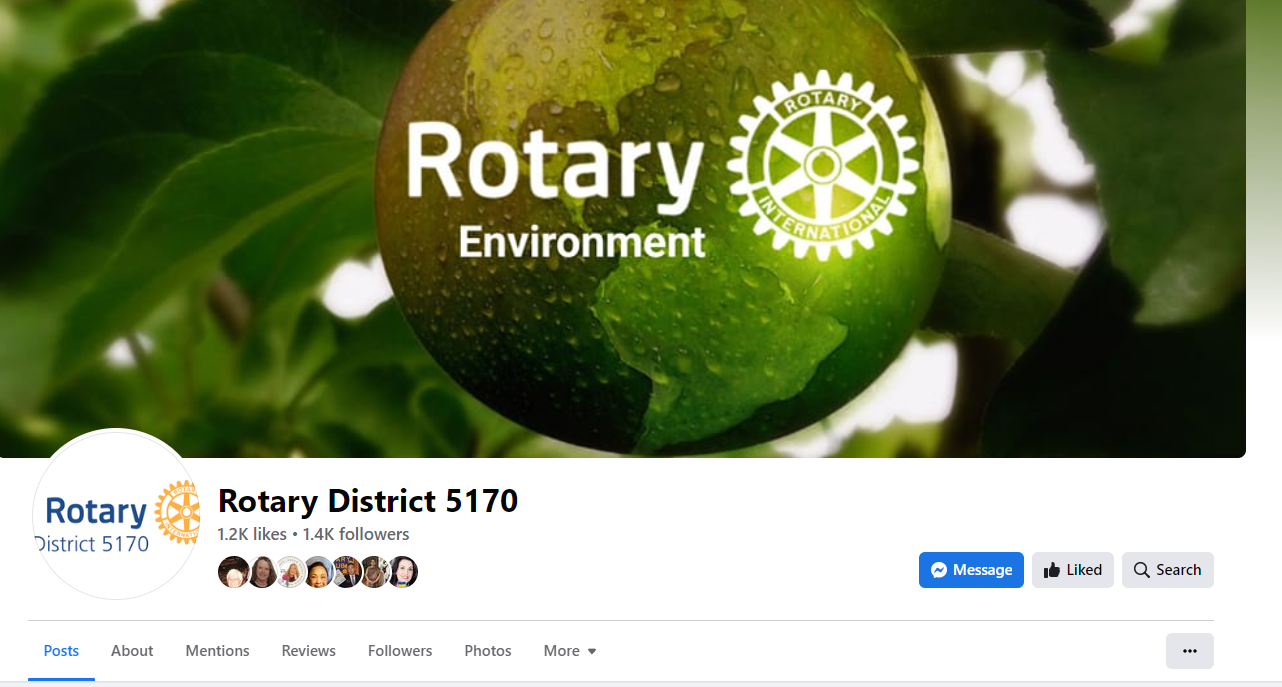 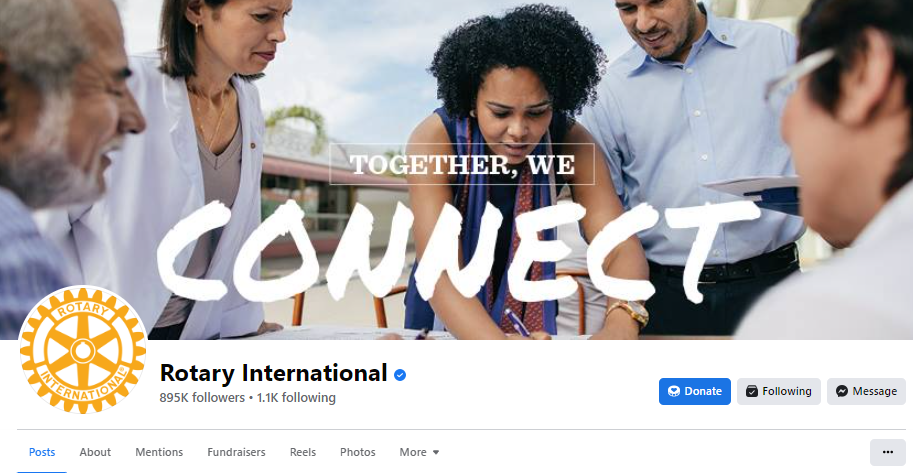 7
[Speaker Notes: Onboarding Activity "Drip" System Ideas:
Send Welcome Video and Ask them to Create a My Rotary Account 
Take the Rotary Basics Course in the Learning Center
Ask Them to Like Club, District, and International Social Pages
Send "Open Jobs" with Descriptions
Mentor Check-in
Discuss Experiences
Ask for Their Feedback & Questions
Discuss "Open Jobs" - Check for Interest
Send a List of Other Suggested Learning Center Courses
New Member Dinner
Invite New and Veteran Members to a Dinner
Ask for Their Feedback, Recommendations, and Answer Questions
Leadership/Mentor/New Member Coffee Check-in
Ask for Their Feedback, Recommendations, and Answer Questions
Check to See if They Feel "Plugged In"]
“Person” Events
Email Drip Events
8
[Speaker Notes: Example of a dynamic onboarding process utilizing technology to augment member duties.

Now, let’s look at a simplified example.]
“Person” Events
9
[Speaker Notes: Example of a simplified process without an email drip campaign.  This puts the responsibility of someone else helping the member find the resources that could be automate to some degree.]
Onboarding GOALS
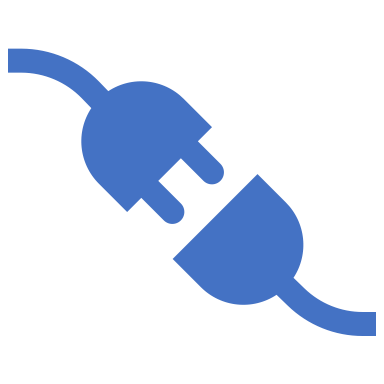 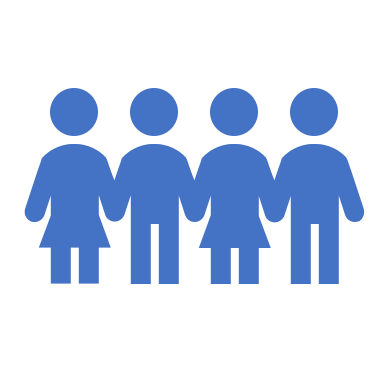 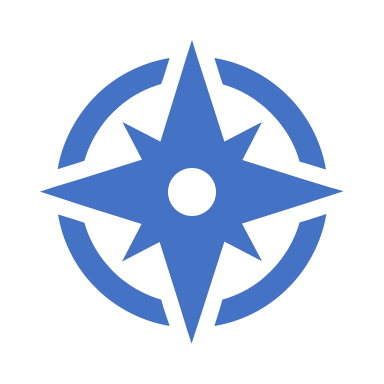 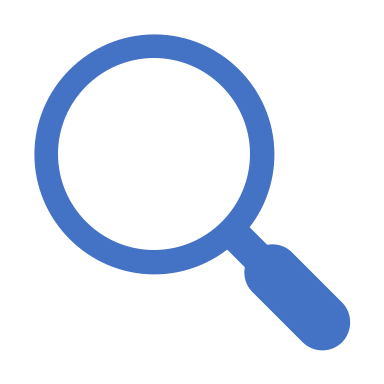 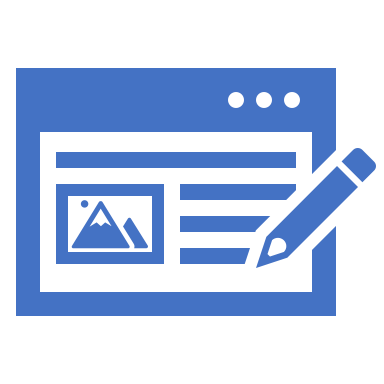 GET CONNECTED
MENTOR
FRIENDSHIP
DISCOVER NEEDS
ORIENTATION
[Speaker Notes: In the end…a good process should make possible these things]
Onboarding: Tools
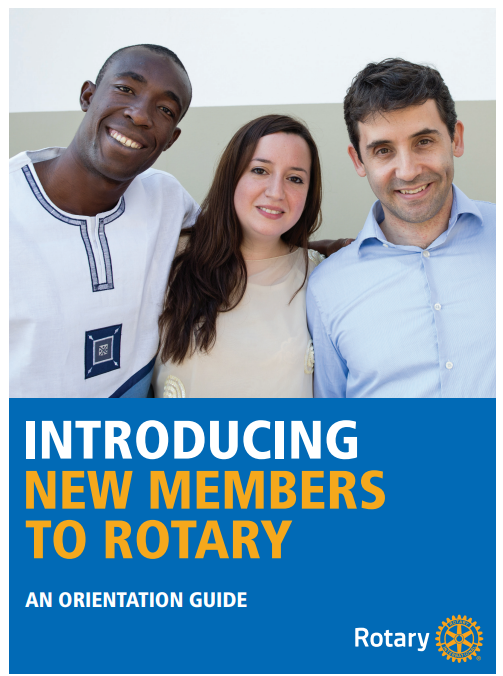 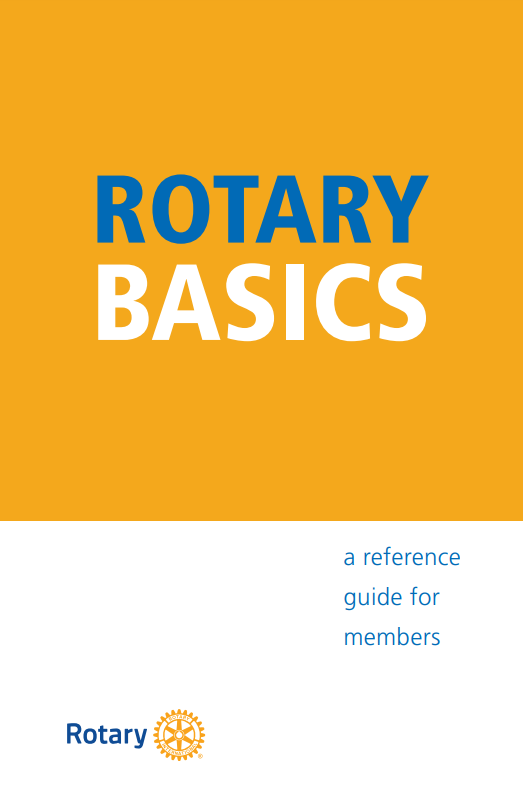 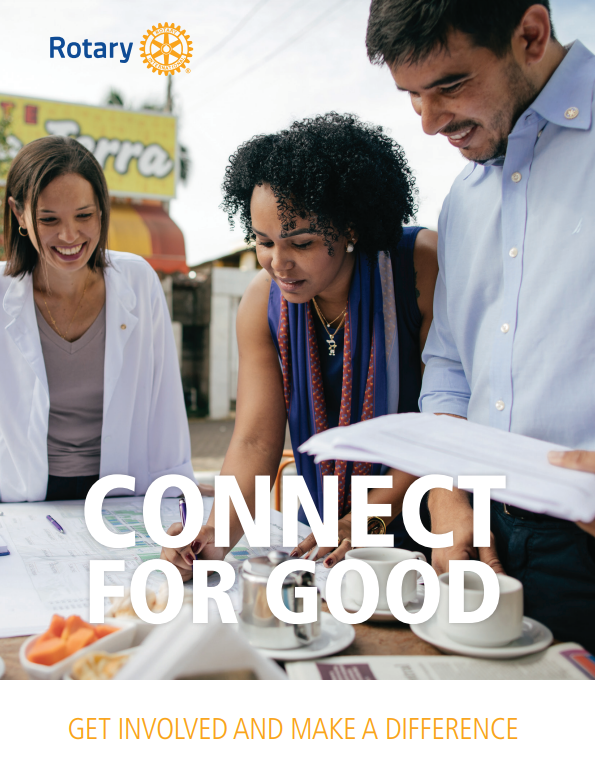 11
[Speaker Notes: Introducing New Members to Rotary: An Orientation Guide
Connect for Good
Rotary Basics
Kick-Start Your New Member Orientation]
Getting ALL Members Involved
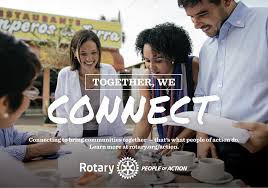 Worthwhile meetings
[Speaker Notes: 1. Motivational speeches; 2. Community updates; 3. local speakers; 4. learn something together; 5. examine club bylaws]
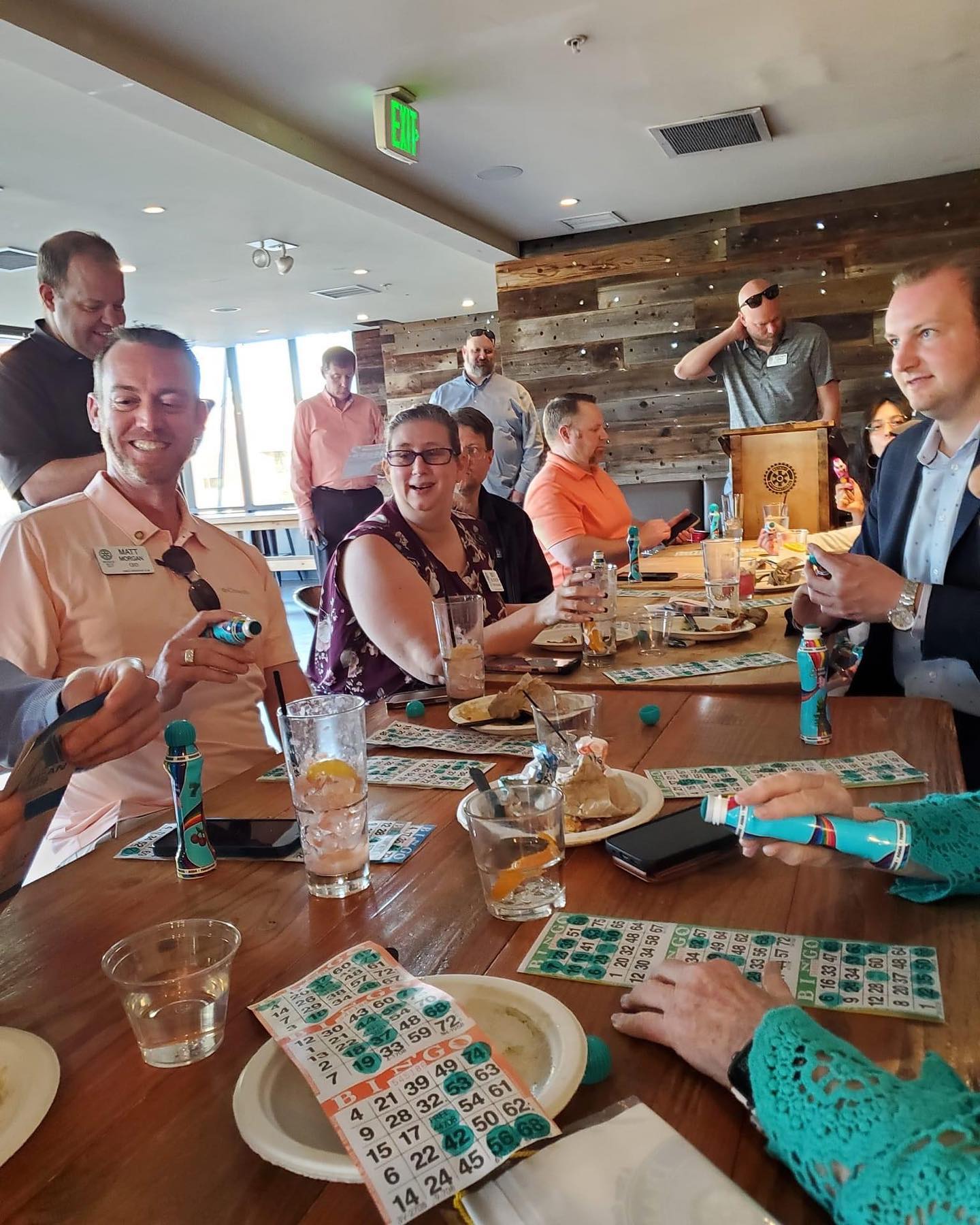 Getting ALL Members Involved
Worthwhile meetings

activities that appeal to differing interests (interactive)
Think, PaThibkThiir, Share
Think, Pair, Share
[Speaker Notes: Think, pair, share: Set a problem or a question around a certain topic, and pair up your members. Give each pair of members enough time so they can reach a proper conclusion, and permit them to share their conclusion. Ex. Should we require transfer members to go through our red to blue badge process? Should we consider other types of membership, like corporate, family, etc.?]
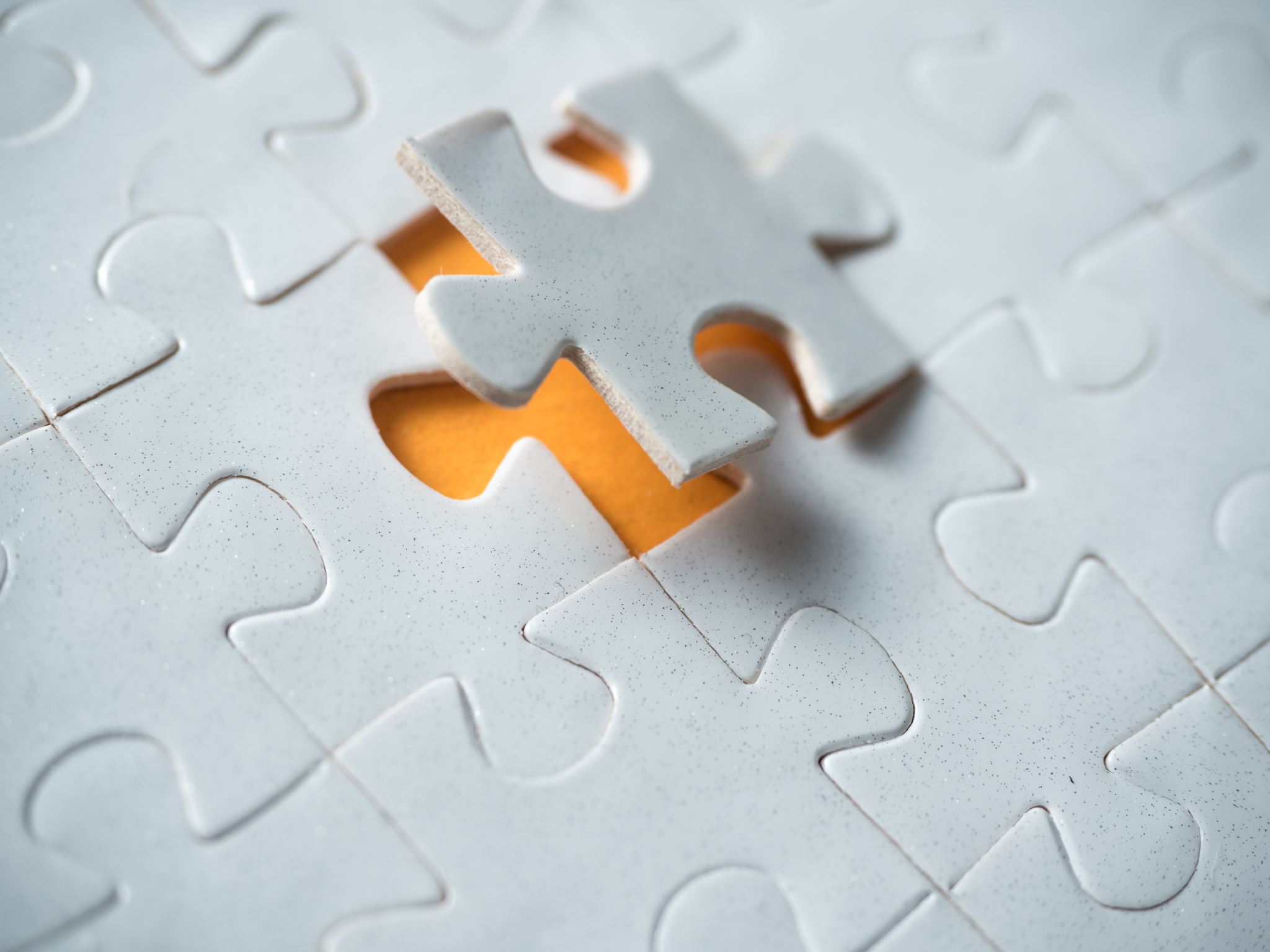 JigsawActivity
[Speaker Notes: Jigsaw is a method that focuses on fostering cooperation rather than competition. In this technique, members are divided into teams or “expert groups,” which are each assigned a topic or part of a document or lesson. Each group must select a recorder, time keeper and reporter. Members first learn or discuss their topic and then assemble into jigsaw groups to teach others. Instead of jigsaw groups, they might report their information/findings to the greater group.]
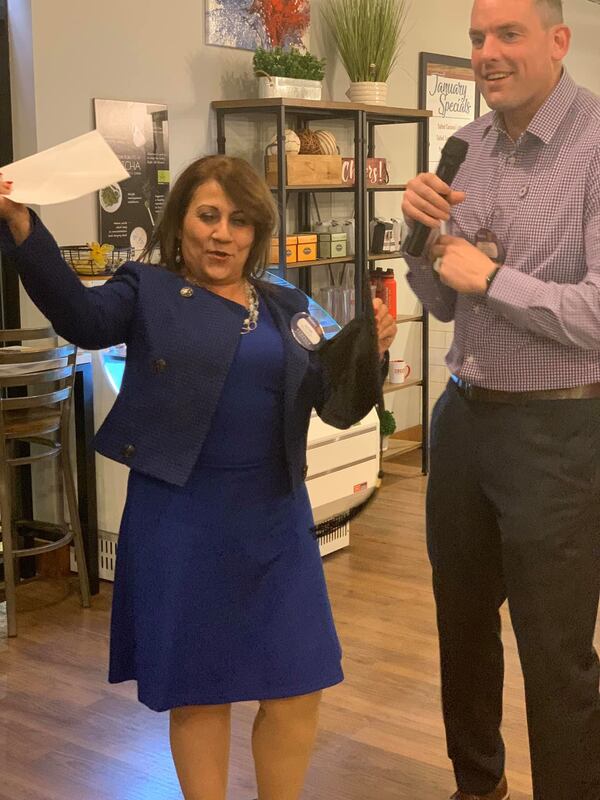 Getting ALL Members Involved
Worthwhile meetings

activities that appeal to differing interests (interactive)

lively and interesting
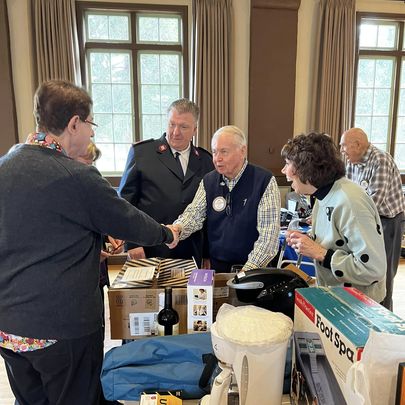 Getting ALL Members Involved
Worthwhile meetings

activities that appeal to differing interests (interactive)

lively and interesting

Have Fun!
More Fun!
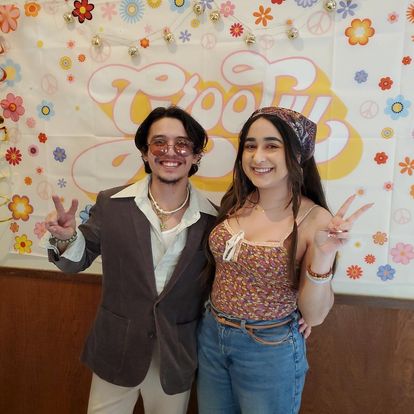 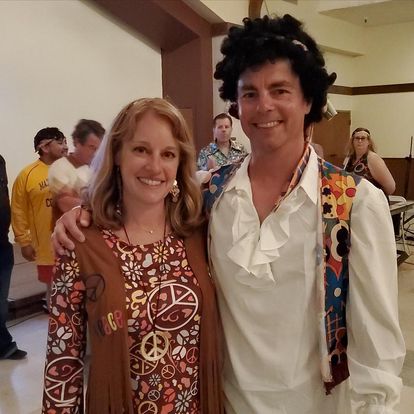 More Fun!
Getting ALL Members Involved
Worthwhile meetings

activities that appeal to differing interests (interactive)

lively and interesting

Have Fun!

Review your meeting format(s), frequency, location, etc.
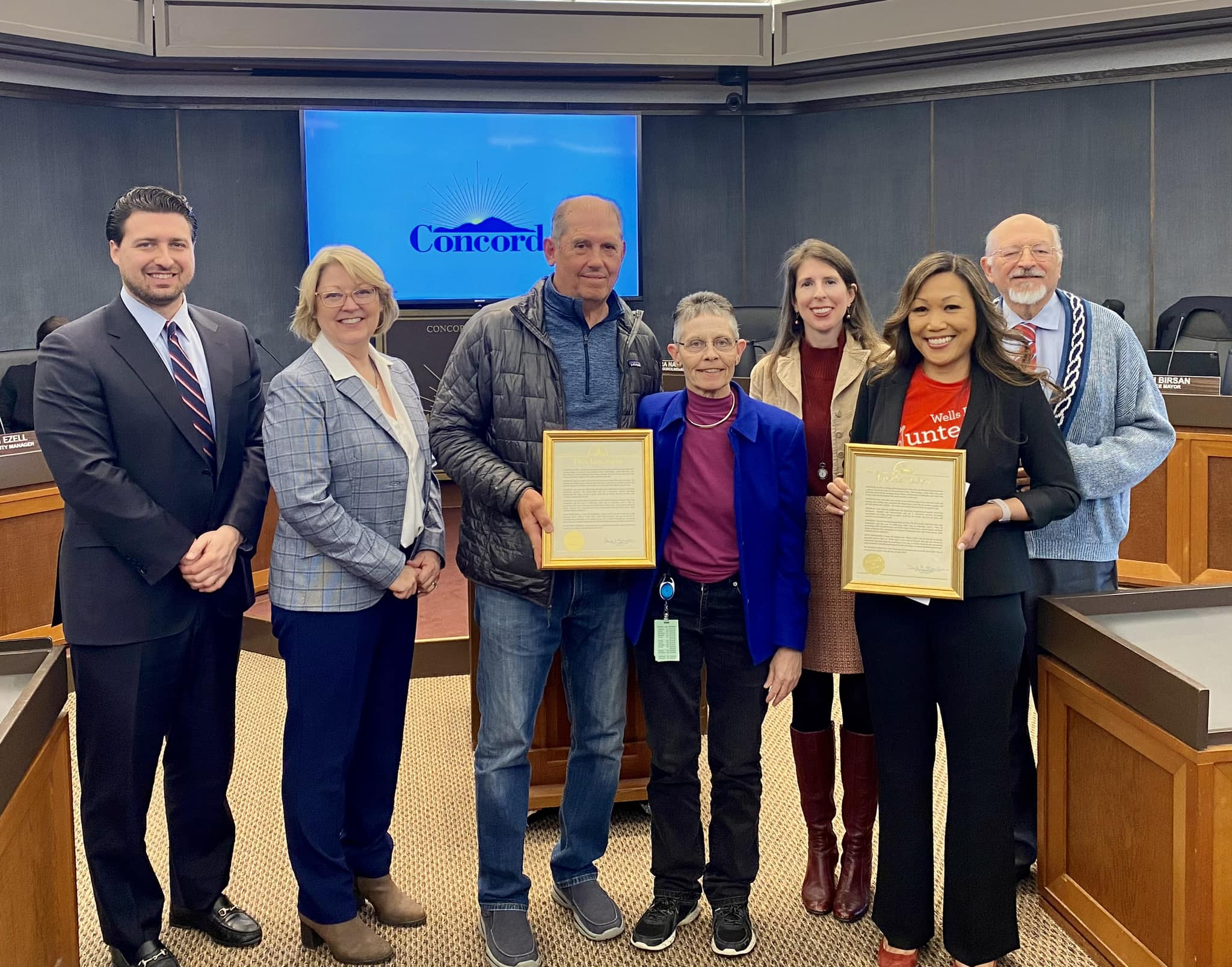 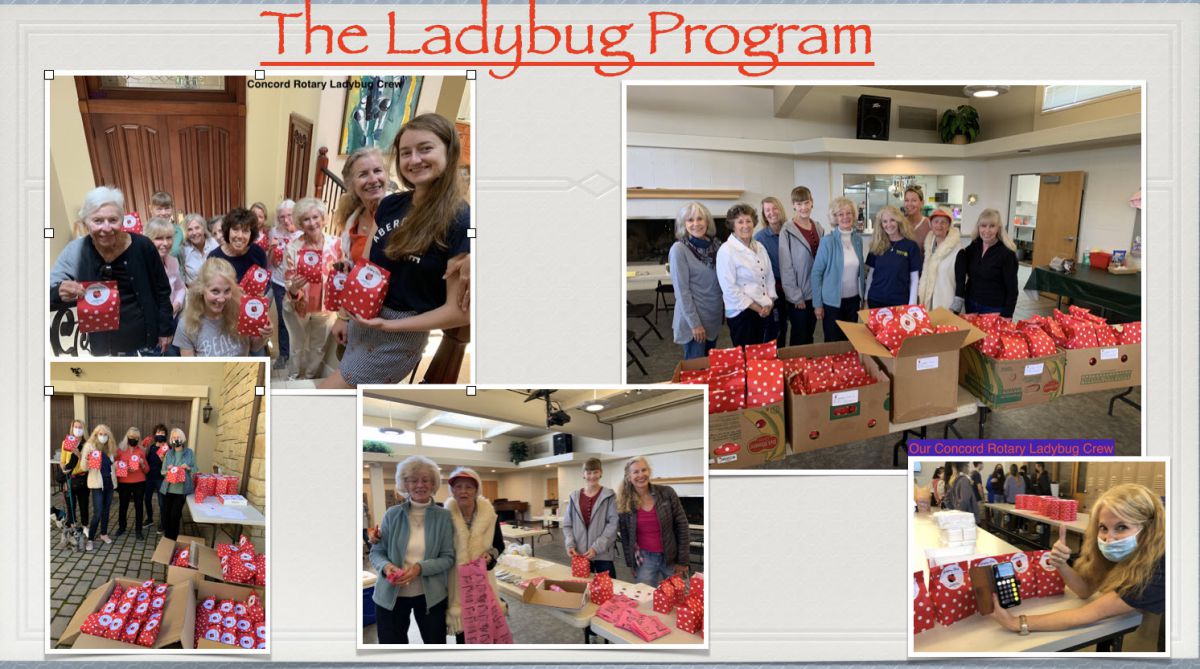 Recognize Members
Inspire Action to Make an Impact
[Speaker Notes: Focus on projects that meet real needs b. Assess members’ skills (use their skills in a meaningful way & help others learn) c. Build partnerships (collaborate with other clubs & work with local companies or nonprofits) d. Set service goals e. Measure outcomes]
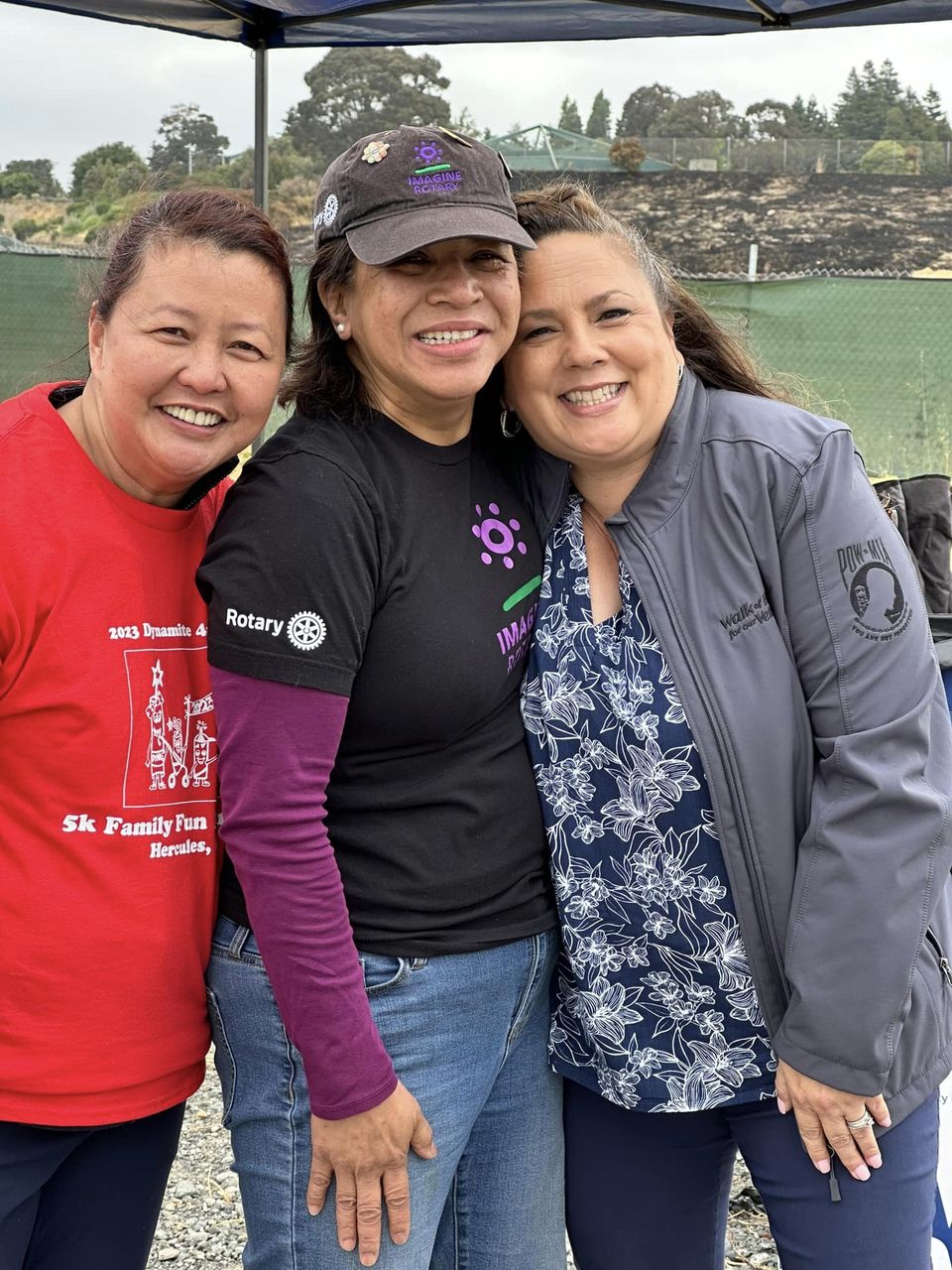 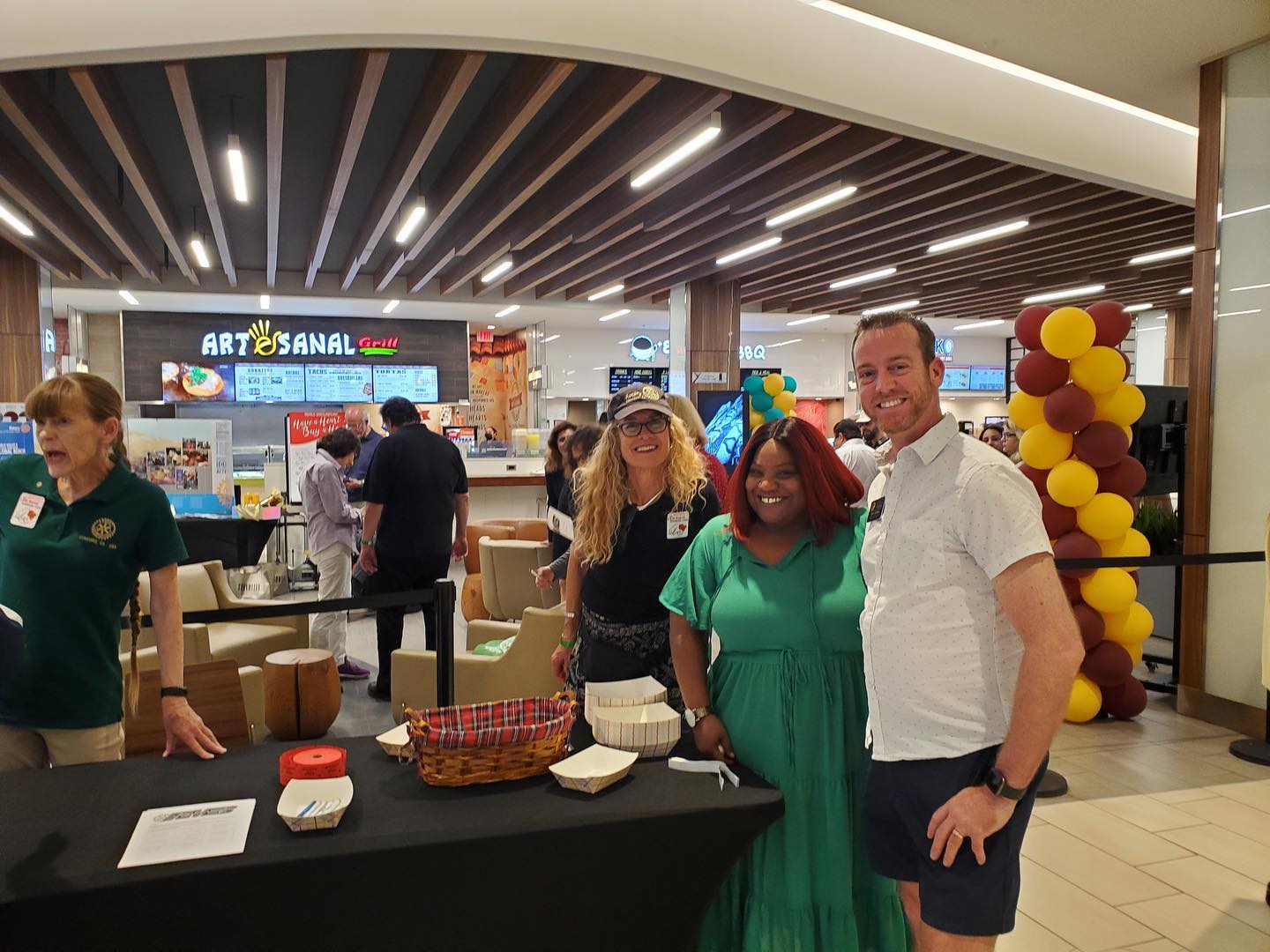 Build Personal Connections
[Speaker Notes: 1. Extend the meetings; 2. build networking in; 3. plan social events; 4. review who is missing. . .]
Implement More Creative Options
[Speaker Notes: 1. Explore new models; 2. change the club rules (ex. Attendance); 3. offer alternative membership types; 4. offer new clubs]
Activity (Jigsaw) Instructions
Question 1
How can clubs engage members in different ways?
Question 2
What tools can tell us whether our members are happy with their current membership experience?
Question 3
How can clubs make members feel valued for their skills, expertise and efforts?
Question 4
How can clubs be more flexible to accommodate members’ needs and expectations?
Question 5
What are best practices for clubs when making changes?
Groups Report Out
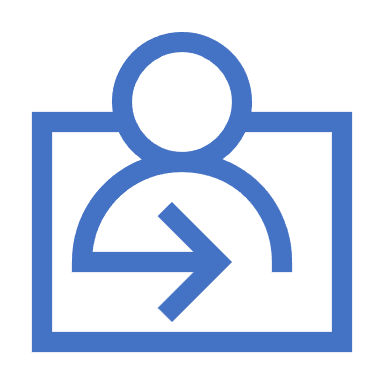 How can clubs engage members in different ways?

What tools can tell us whether our members are happy with their current membership experience?

How can clubs make members feel valued for their skills, expertise and efforts?

How can clubs be more flexible to accommodate members’ needs and expectations?

What are best practices for clubs when making changes?
Questions?
How can clubs engage members in different ways?
What tools can tell us whether our members are happy with their current membership experience?
How can clubs make members feel valued for their skills, expertise and efforts?
How can clubs be more flexible to accommodate members’ needs and expectations?
What are best practices for clubs when making changes?

??